Hoy es jueves el diez de septiembre de dos mil quince.
White Board
El calentamiento: Write down the OPPOSITE of the word listed-
1. Simpático    2. Interesante    3. Viejo    4. Poco    5. Bonito    
Pregunta influyente: Would you tell me about yourself?
Objectivo: The Student can give basic descriptions about himself and understand others when describing themselves.  
Actividades: 
Tarea:  
SPI’s: 1.1 C, D, F; 1.3 A
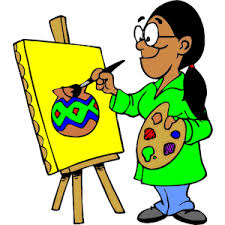 El//a artista 

Artist
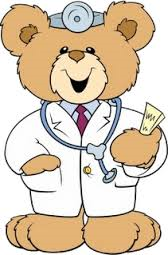 El/la doctor/a

Doctor
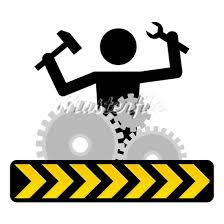 El/la ingeniero/a

Engineer
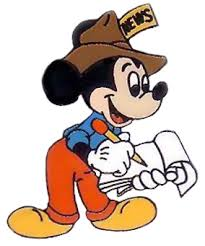 El/la periodista

Journalist
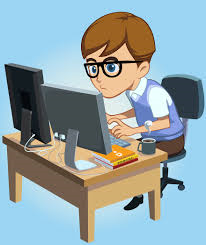 El/la programador/a

Computer programmer
Describir: describe the person in the pictures to your partner. Trabajen con un compañero. 
Él/Ella es…
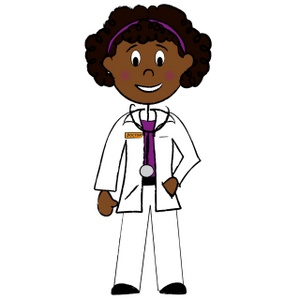 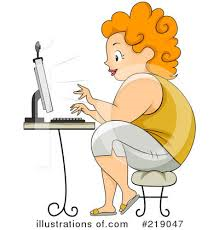 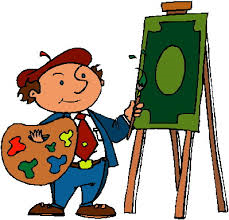 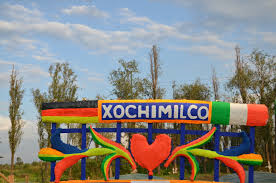 Xochimilco
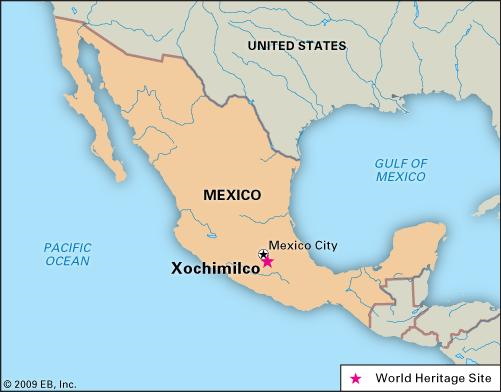 Agricultura
Canales 
Trajineras
Chimpanas
Trajineras
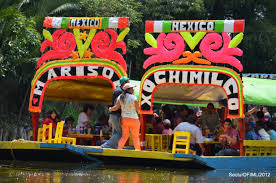 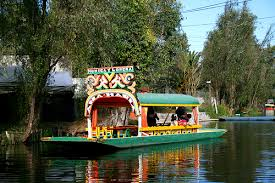 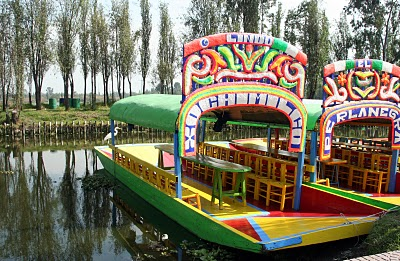 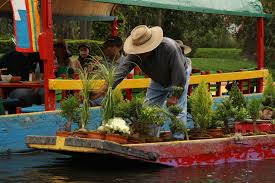 Chimpanas
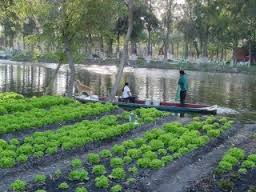 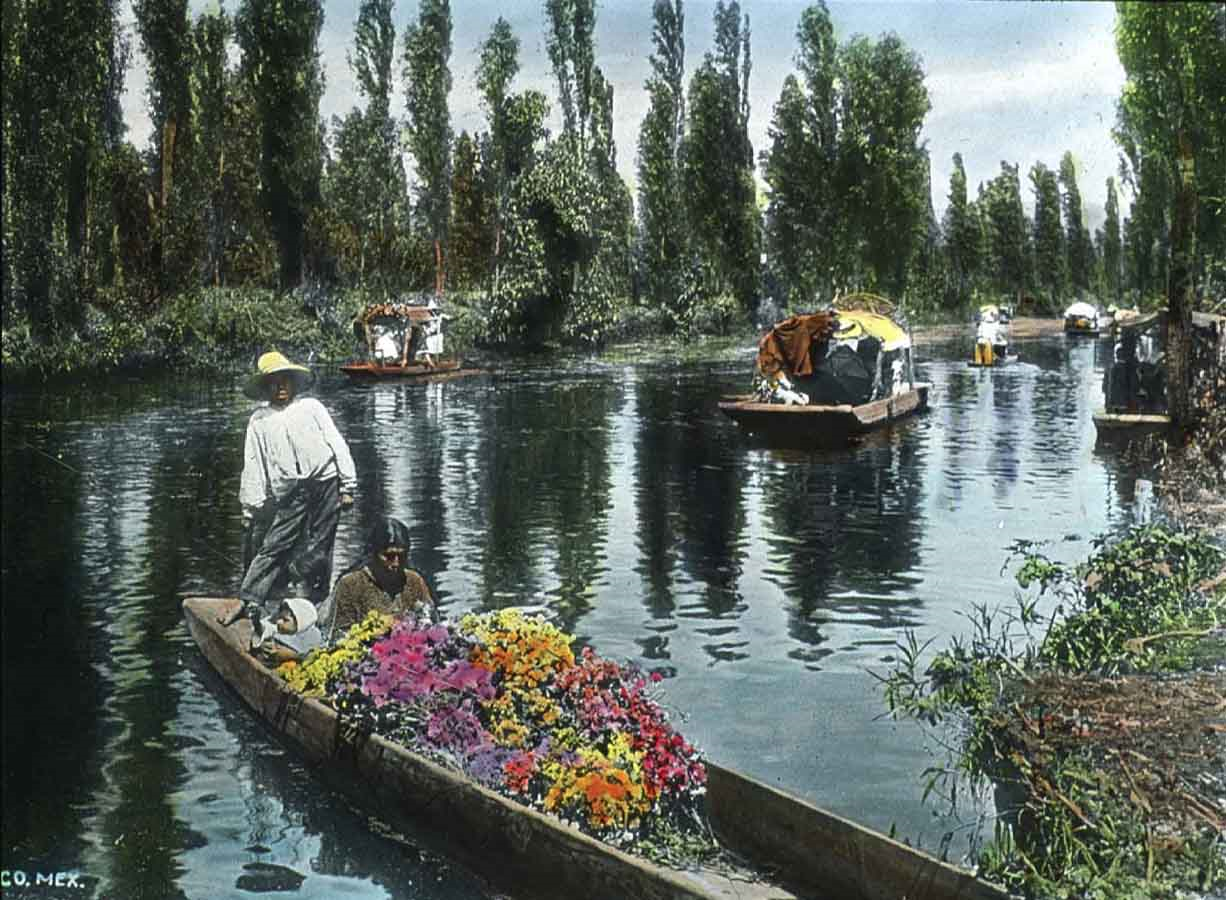 Marissa: Gracias, igualmente. ¡Qué __________ son tus hijas, y qué __________!
Felipe: ¿Tío Ramón? Soy __________ y __________.
Jimena: Ay por favor. Eres _______, __________ y muy ______.
Carolina: Chicas, ¿compartimos (shall we share) una trajinera?
Marissa: ¡Claro qué sí! ¡Qué __________ son!
Nayeli: Eres muy trabajadora, Jimena. Mi sobrina, ¡la _________!
Marissa: En la universidad, escribo un ensayo sobre los Xochimilcas y los Aztecas. 
Carolina: Son culturas muy ____________, con muchos __________ y ________.
bonitas
simpáticas
guapo
delgado
gordo
antipático
feo
bonitas
doctora
interesantes
ingenieros
artistas